Education Systems Town Hall
Andrée Carter, Director of UKCDS
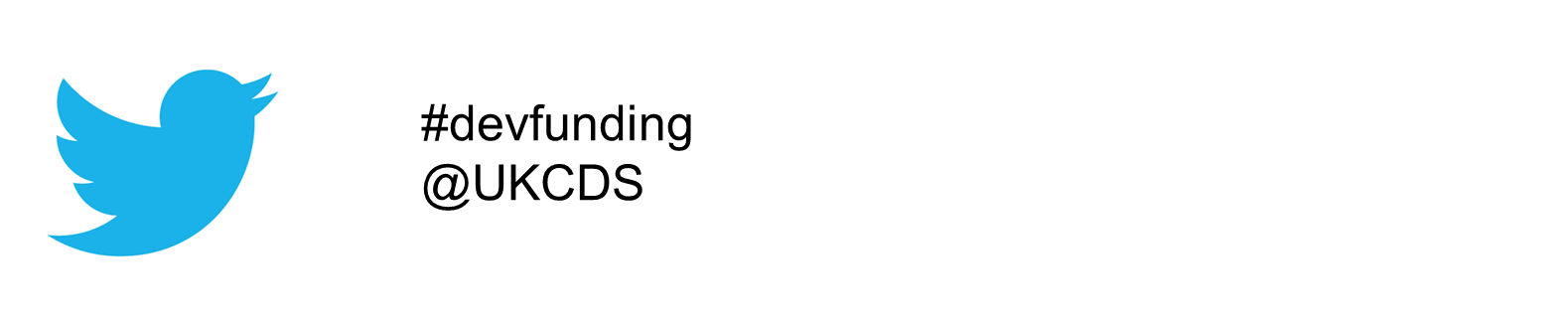 [Speaker Notes: Greet audience AND THOSE WATCHING VIA LIVE STREAM VIDEO]
Important emergency information
Evacuation
On hearing the alarm you must evacuate the building immediately via the nearest exit. Please remain with your host at the assembly point.

Invacuation
In the unlikely event of a security threat, specific instructions will be given via the PA system. You may be asked to locate to the shelter station below ground level. Please remain with your  host at the shelter station.  

For advice and details on the location of the assembly point and shelter station, or if you need assistance to leave the building in an emergency, please speak with Reception or your host and they will discuss your individual needs privately.

Emergency Assistance
For first aid and emergency assistance please call Security on ext. 2001.
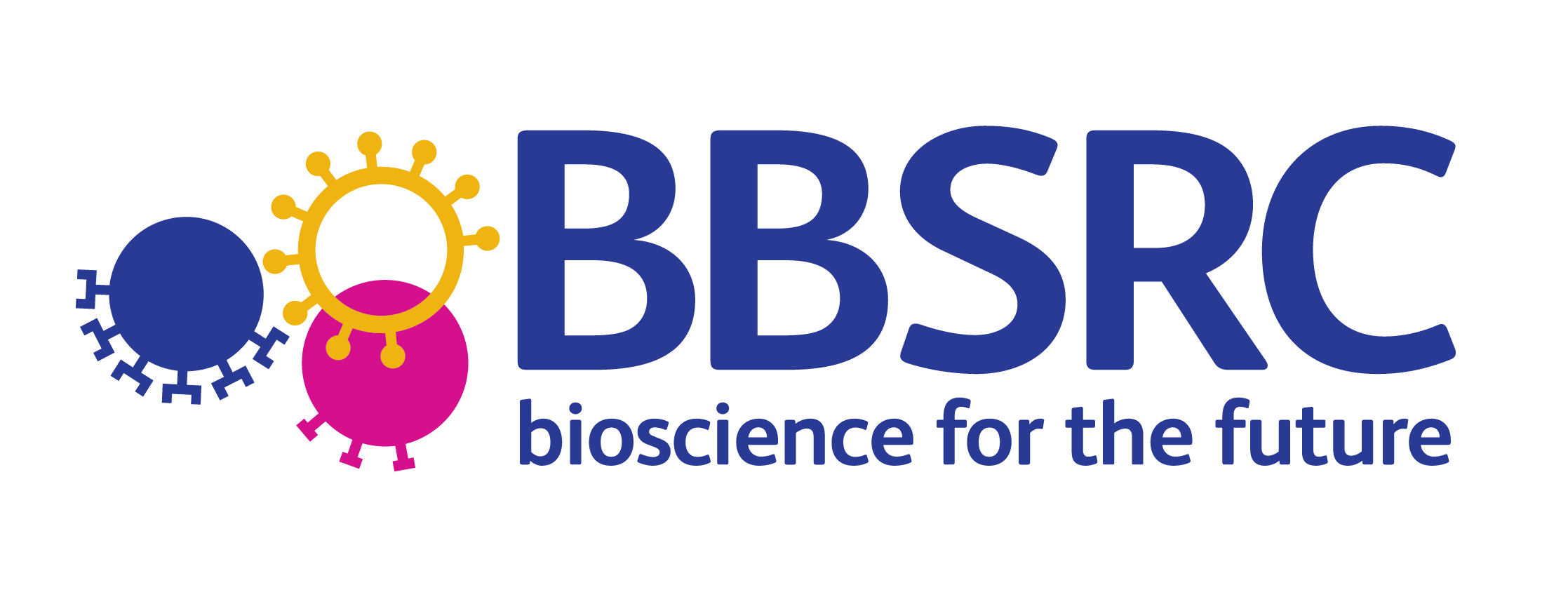 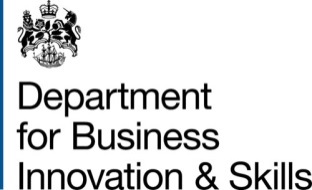 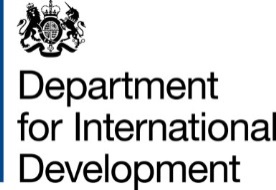 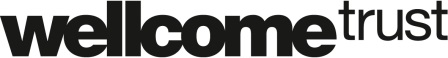 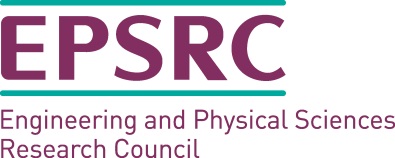 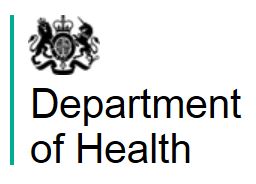 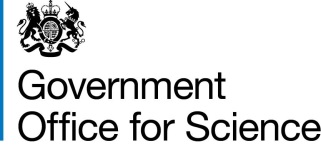 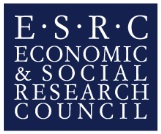 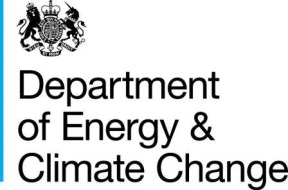 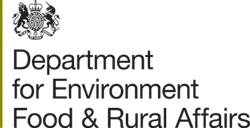 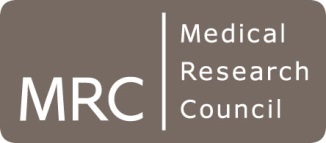 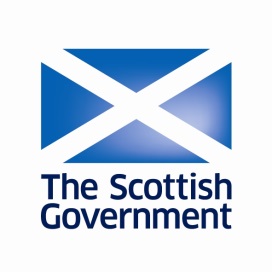 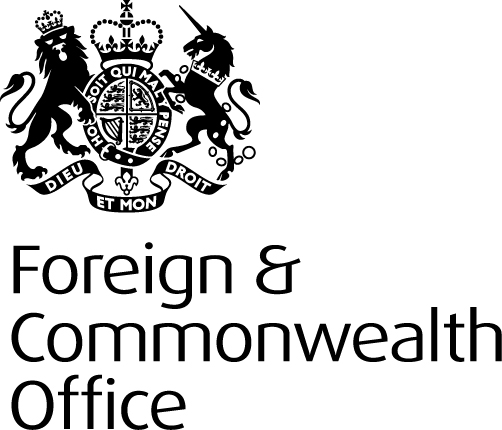 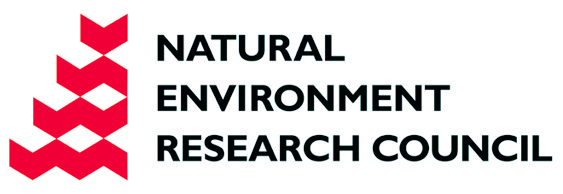 In partnership with
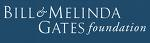 What does UKCDS do?
What does UKCDS do?
Bring people together
What does UKCDS do?
Share information
What does UKCDS do?
Promote opportunities
What does UKCDS do?
Some examples that brought us here
Town Hall events raising awareness of funding

UKCDS-DFID-ESRC workshop on a call for education systems research
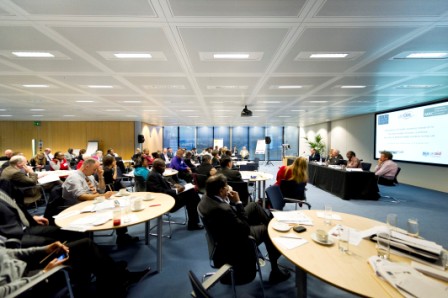 What does UKCDS do?
Some examples that brought us here
Town Hall events raising awareness of funding

UKCDS-DFID-ESRC workshop on a call for education systems research
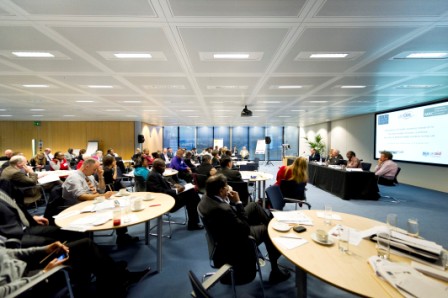 Education systems now part of £40 million spend on education research for international development
Education research
The UK already invests heavily in education in developing countries
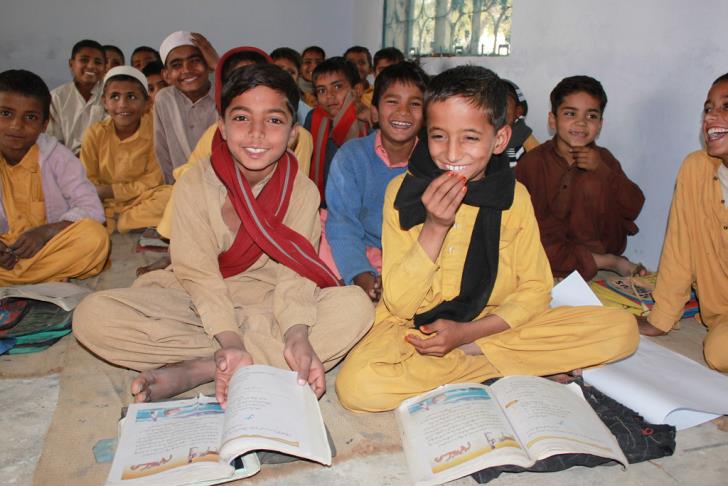 Source: DFID
[Speaker Notes: DFID has committed to supporting 9 million children in primary school, 2 million in secondary school and training 190,000 teachers with £2.7bn allocated to education programmes in partner countries between 2010/11 and 2014/15.3 A majority of these programmes, representing £1.9bn, work closely with partner governments to improve the quality of education.4]
Education research
The UK already invests heavily in education in developing countries
“simply pouring more resources into a system is not enough: far more important are the processes which use these resources” 
HEART Rapid Review of Education Systems Research 2013
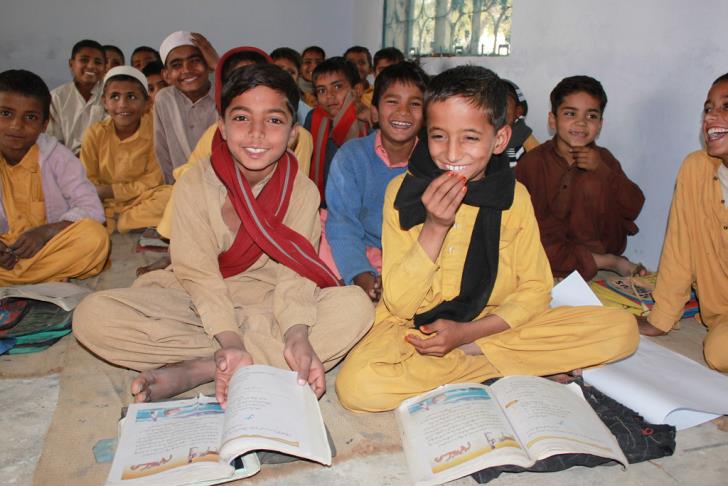 Source: DFID
[Speaker Notes: Compare systems approach to complexity.
The systems approach is strongly interdisciplinary and recognises non-linear complexity and interactions. 
Tie in to our upcoming complexity workshop – 10 February, Ben Ramalingam on Aid on the edge of Chaos.]
Education systems town hall
Bringing funders and researchers together
Sharing information on how funders commission research
Promoting funding opportunities for researchers
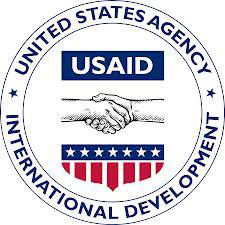 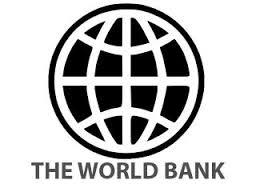 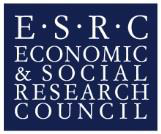 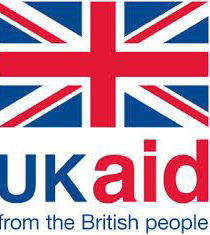 Our Speakers
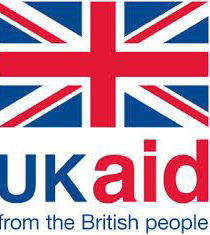 Stefan Dercon, Chief Economist, DFID
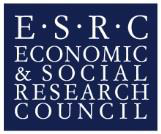 Paul Boyle, Chief Executive, ESRC
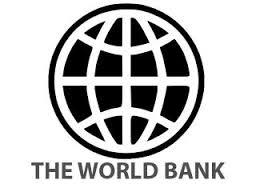 Harry Patrinos, Lead Education Economist, World Bank
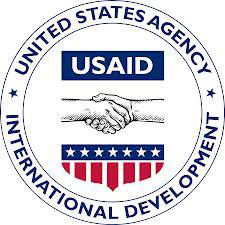 Christine Beggs, Senior Education Advisor, USAID
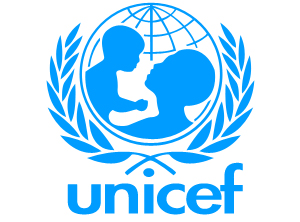 Jordan Naidoo, Senior Education Advisor, UNICEF
[Speaker Notes: Stefan Dercon – Chief Economist, DFID
Paul Boyle – Chief Exec, ESRC
Harry Patrinos, Lead Education Economist, World Bank
Christine Beggs, Senior Education Advisor, USAID
Jordan Naidoo, Senior Education Advisor, UNICEF]
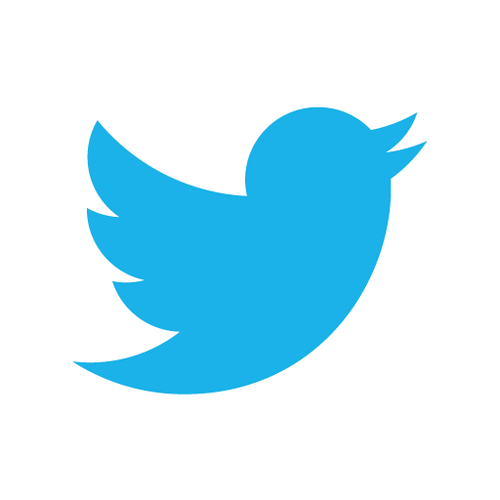 #devfunding @UKCDS
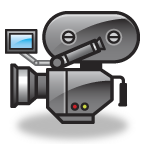 www.ukcds.org.uk
[Speaker Notes: Please Tweet
Live streaming of event and recording will be later put online]